Figure 1. Stimuli and results from Experiment 1. (A) A precue stimulus (blue or yellow circle) signaled whether the ...
Cereb Cortex, Volume 24, Issue 8, August 2014, Pages 2022–2035, https://doi.org/10.1093/cercor/bht057
The content of this slide may be subject to copyright: please see the slide notes for details.
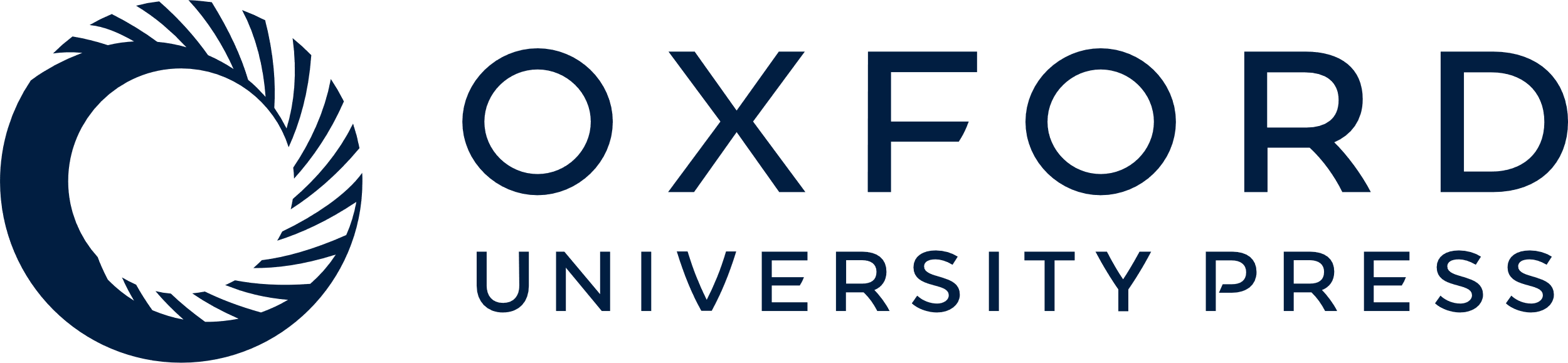 [Speaker Notes: Figure 1. Stimuli and results from Experiment 1. (A) A precue stimulus (blue or yellow circle) signaled whether the trial was low or high reward. The task-relevant object in the cue array (red or green Landolt-C), signaled the shape of the target in the search array. Feedback was given at the end of each trial. Central fixation was maintained for the trial duration. (B) Reaction times (RTs) across target repetitions following low-reward cues (white), and the critical high-reward cue (green) followed by trials with low-reward cues (gray). Error bars are 95% confidence intervals. (C) Grand-average ERP waveforms from posterior and lateral electrodes contralateral (red) and ipsilateral (black) to the cue location across target repetition. CDA current density distributions across target repetitions and reward are shown collapsed across the right and left cue locations with all contralateral activity projected onto the left hemisphere. (D) CDA amplitude across target repetitions following low-reward cues (white bars), and the critical high-reward cue (green bar) followed by trials with low-reward cues (gray bars). Superimposed is the simultaneously measured P170 amplitude across the same low-reward cues (cyan circles) and high reward followed by low-reward cues (cyan squares). Error bars are as in (B). (E) The relationship between individual subjects' CDA amplitude and RT following high- minus low-reward cues at the same target repetition.


Unless provided in the caption above, the following copyright applies to the content of this slide: © The Author 2013. Published by Oxford University Press. All rights reserved. For Permissions, please e-mail: journals.permissions@oup.com]